Биология
9
класс
Тема:
Практическая работа № 3. Решение задач о наследовании, сцепленном с полом
Задача № 1
Гены, определяющие длину стеблей и форму плодов томата, находятся в хромосоме в сцепленном виде.
 В результате скрещивания между собой гомозиготного растения томата с длинными (H) стеблями и круглыми (R) плодами и растения томата с короткими (h) стеблями и грушевидным (r) плодами в первом поколении F1  получено 110, а в F2 — 1200 растений.
А) сколько в F2 растений с длинными стеблями  и круглыми плодами?
Б) сколько видов гамет образуется в F1?
В) сколько видов генотипических классов образуется в F2?
Г) сколько растений с короткими стеблями и грушевидными             плодами в F2?
H
h
h
H
h
H
h
H
R
r
r
R
r
R
r
R
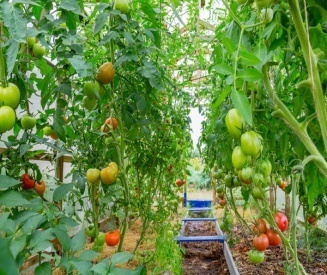 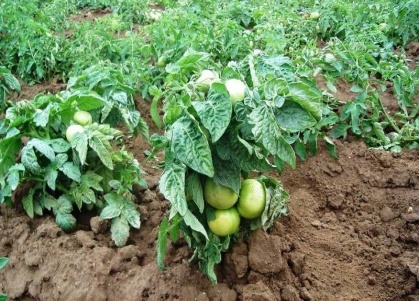 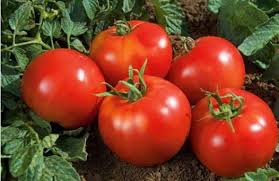 б) сколько видов гамет образуется в F1?
×
P:
Ответ:
H                 h
 ——            ——
R                  r
G:
F1:
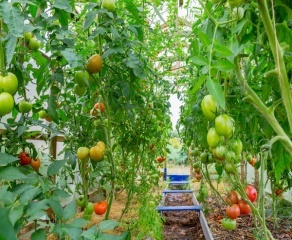 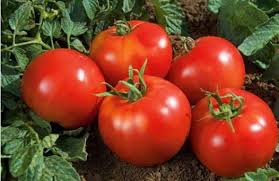 В) сколько видов генотипических классов образуется в F2?
h
h
H
h
h
h
h
h
H
H
H
H
H
H
H
h
r
r
R
r
r
r
r
r
R
R
R
R
R
R
R
r
F1
×
P:
;
;
G:
F2:
;
;
;
в) 2 вида генотипических классов
а) сколько в F2 растений с длинными стеблями  и круглыми плодами?
г) сколько растений с короткими стеблями и грушевидными плодами в F2?
H
h
h
h
H
H
H
h
R
r
r
r
R
R
R
r
F2:
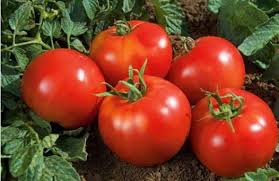 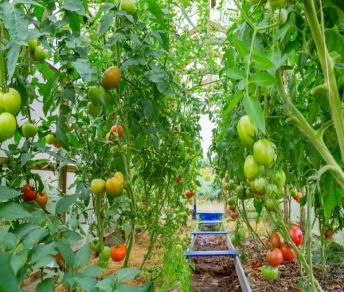 ;
;
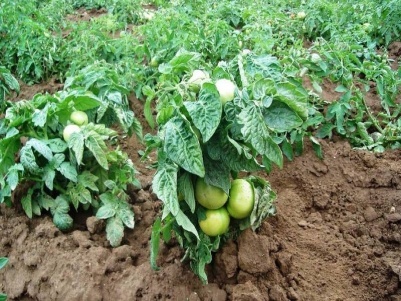 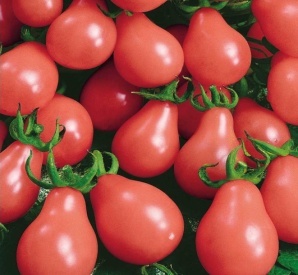 Расщепление: по генотипу: 1:2:1   по фенотипу: 3:1
а)  1200-4     Х=1200×3/4=900 растений с длинными 
         Х-3       стеблями и круглыми плодами 
г) 1200-4     Х=1200×1/4=300 растений с короткими 
        Х- 1       стеблями и грушевидными плодами
Ответы:
а)  1200-4     Х=1200×3/4=900 растений с длинными Х-3   стеблями и круглыми плодами 
б) 2 вида гамет образуется в F1
в) 2 вида генотипических классов 
г) 1200-4     Х=1200×1/4=300 растений с короткими Х- 1       стеблями и грушевидными плодами
Задача № 2
Гены, определяющие окраску столбика и рыльца цветков китайской примулы, расположены в одной хромосоме. 
Короткий (L) столбик  — доминантный признак, длинный  — рецессивный, зеленый (R) цвет рыльца столбика доминирует над красным (r) цветом.
       В результате скрещивания гомозиготного растения примулы с коротким столбиком и красным рыльцем и растения с длинными столбиком и зеленым рыльцем в первом поколении F1  получено 100, а в поколенииF 2— 990 гибридов:

а) сколько видов гамет образуется в поколении F 2?
б) сколько в F 2 растений с коротким столбиком и зелёным рыльцем?
в) сколько генотипов образуется в F 2?
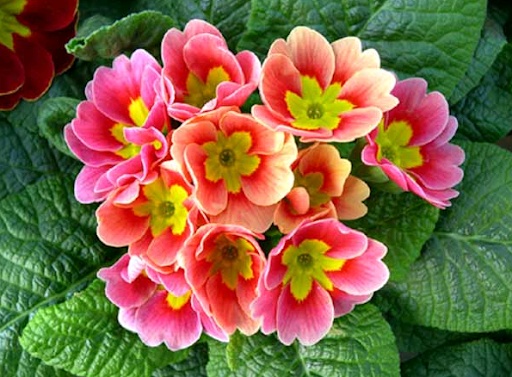 а) в F2 образуется 4 гаметы, двух видов; 
б) 990-Х    Х=990×1/4=247,5≈248
4-1 растений с короткими и зелёным столбиком;
в) в F2 образуется 4 генотипические группы.
Задача № 3
Гладкость зёрен кукурузы доминирует над морщинистостью, а цвет — над бесцветностью. 
В результате скрещивания сорта кукурузы с гладкими и цветными зернами и сорта с морщинистыми и бесцветными зернами в первом поколении  F 1 получено 4152 формы с гладким и цветным зерном, 149 с морщинистым и цветным зерном, 152 с гладким и цветным зерном и 4163 с морщинистым и бесцветным зерном. 
Определите расстояние между генами.
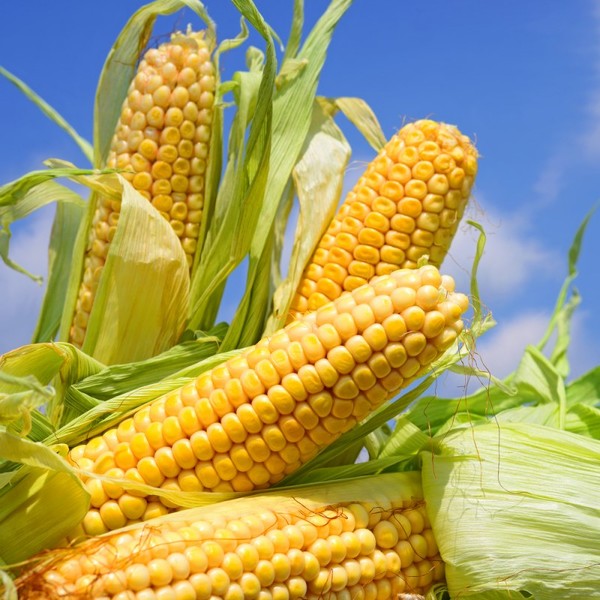 1) 4152+149+152+416=8616 кукурузы
2) 149+152=301 кукурузы отличающейся от родительских форм
3) 8616-100%     Х=301×100/8616=3,49%
301-Х
4) 1%=1морганиде, 3,49%=3,49 морганиде.
Решение задач о наследовании, сцепленном с полом
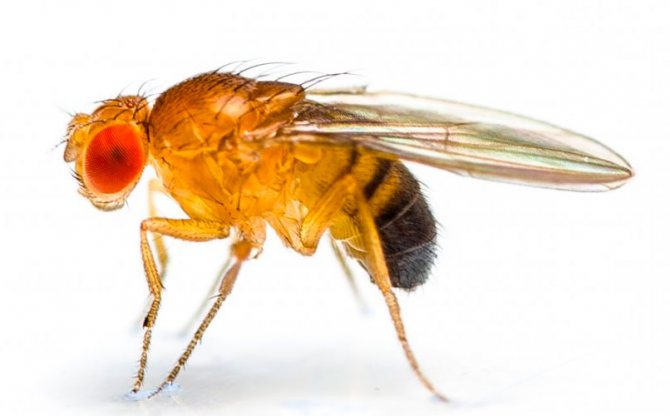 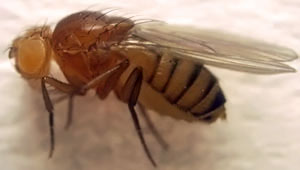 Аллель W, определяющая красный цвет глаз плодовой мушки дрозофилы, доминирует над аллелью w, определяющей белый цвет глаз. Эти аллели расположены в половых хромосомах. 
В опыте скрестили самку дрозофилы с красными глазами и самца с белыми глазами. 
При скрещивании между собой мужских и женских форм, полученных в первом поколении F1, во втором поколении F2 получено 300 особей дрозофилы:
а) сколько особей составляют из них самки, а сколько — самцы?
б) сколько самцов дрозофилы имеют красные глаза, а сколько — белые?
Решение 
P:  ♀ХWХW             ×    ♂ ХwY
красн. глаза.               белые глаза
G:          ХW                     Хw,  Y 
F1  :        ХWХw,     ХWY
  красн.глаза        красн.глаза
               P:      ♀ХWХW     ×     ♂ ХwY
               G:      ХW                 Хw,  Y 
F2 :   ХWХW,        ХWХw,        ХWY,        ХwY, 
красн.глаза             красн.глаза           красн.глаза        белые глаза
а) 300-Х       Х=300×2/4=150 самок; 300-150=150 самцов.
4-2
б) 150-Х       Х=150×1/2=75 самцов имеют красные глаза
2-1           150-75=75 самцов имеют белые глаза
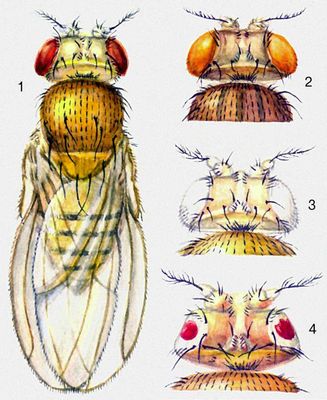 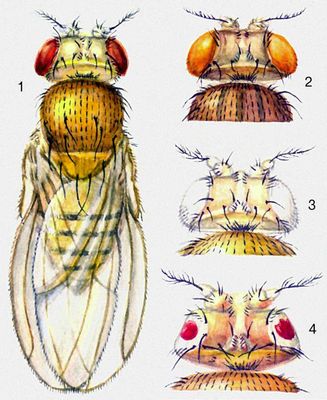 Задача № 2
Ген h, обусловливающий у человека гемофилию, находится в Х-хромосоме. 
В браке женщины, отец которой болел гемофилией, со здоровым мужчиной родились 8 детей: 

а) сколько детей родились здоровыми?
б) сколько среди них здоровых девочек;?
в) сколько мальчиков больны гемофилией?
Решение 



P:  ♀ХHХh   ×  ♂ ХHY
здоровая             здоровый 
G:    ХH, ХH         ХH, Y 
F1  : ХHХh,    ХHХh,    ХHY,    ХhY
           Здоровая,   здоровая,     здоровый,   гемофилик
а)  8-х   Х=8×3/4=6 родились здоровыми
4-3
б)  8-х  Х=8×2/4=4 девочки здоровые
4-2
в)  8-х  Х=8×1/4=2 мальчиков больных 
     4-1                                 гемофилией
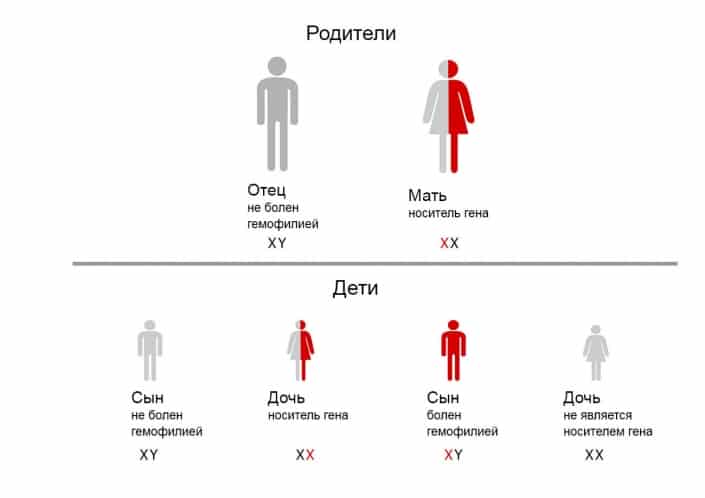 Задача № 3
Куры породы виандот имеют серебристое                        и золотистое оперение. Серебристое оперение является доминантным признаком, а золотистое — рецессивным.
При скрещивании кур с серебристым оперением с петухами, имеющими золотистое оперение, получено 30 цыплят:

а) сколько из них составляет курочки?
б) сколько генотипов получено в поколении F1?
в) сколько цыплят имеют золотистое оперение?
г) сколько петушков с серебристым оперением?
д)сколько курочек с золотистым оперением?
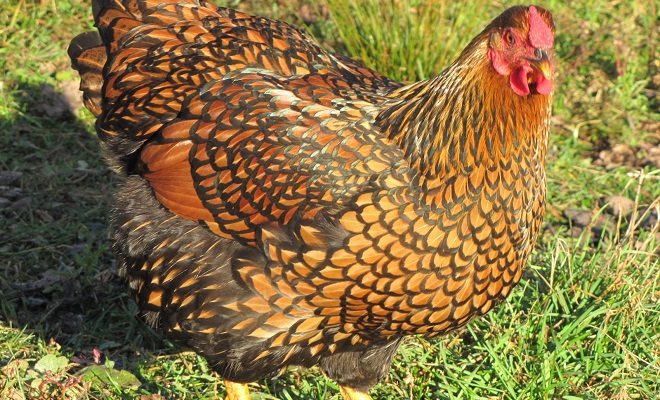 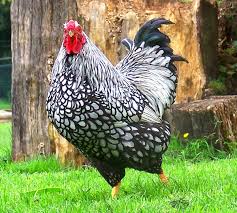 Решение 
P:  ♀ ХBY      ×   ♂ ХbХb
        серебристое              золотистое
G:     ХB, Y              Хb
F1  :     ХBХb,          ХbY,   
      серебристое            золотистое
а)  30-х       Х=30×1/2=15 курочек
2-1
б)  в первом поколении 2 вида генотипа
4-2
в)  30-х       Х=30×1/2=15 цыплят имеет золотистое оперение 
2-1  
г)   с серебристым оперением петушков нет = 0
д) курочек с золотистым оперением  нет = 0
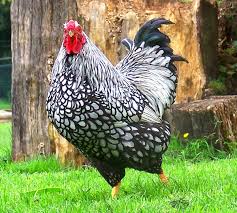 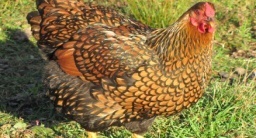 Самостоятельная работарешить 2-3 задачу 1-го блока оформить работу в рабочей тетради тема № 58: страница 157-159.